CORSO DI FARMACOTERAPIA (x FARMACIA), aa. 2019/2020. Prof. S. ZorzetObiettivi: Fornire le nozioni fondamentali utili a comprendere l’attività farmacologica delle classi di farmaci rappresentative di attività sui sistemi principali  (SNV, SNC, cardiovascolare, sangue) e di quelli sintomatici. Approfondire la conoscenze sul loro effetto ed impiego terapeutico ai fini di un’adeguata preparazione all’esercizio della professione del laureato in farmacia.
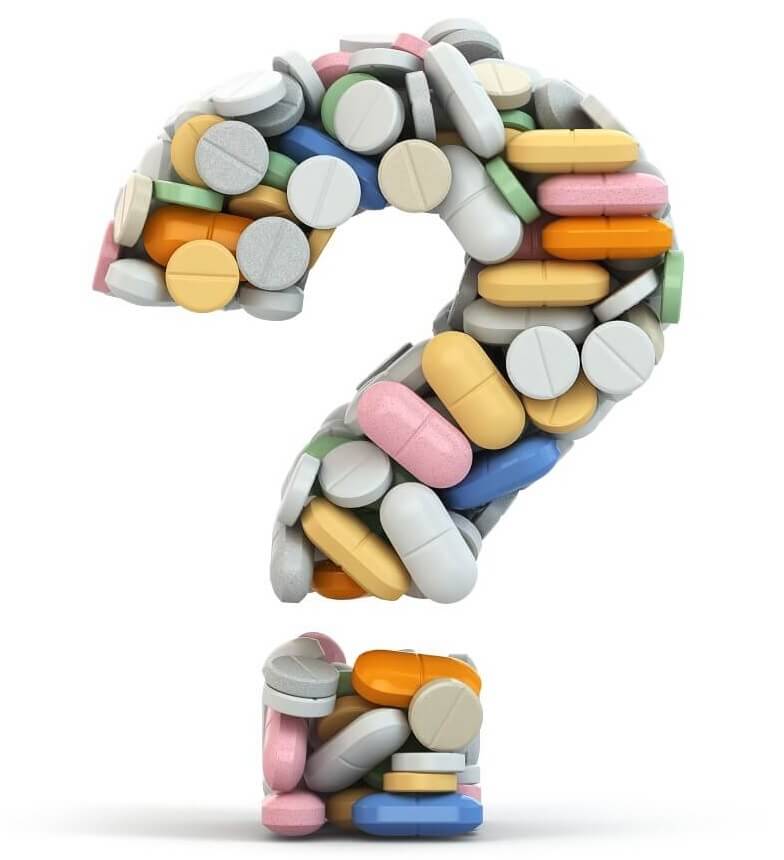 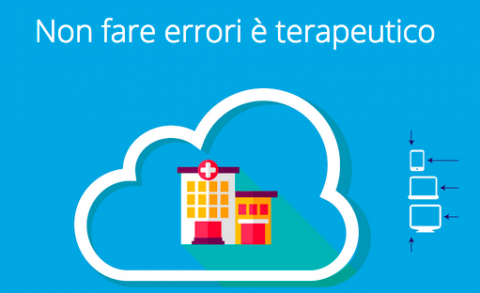 Farmaci del sistema nervoso vegetativo; Farmaci del sistema cardiocircolatorio: Diuretici, Antiipertensivi, Farmaci per le disfunzioni lipoproteiche, Farmaci dello scompenso cardiaco, Antianginosi, Antiaritmici, Farmaci della coagulazione del sangue; Farmaci dell’infiammazione e dell’analgesia; Analgesici narcotici; Farmaci del SNC: Ansiolitici e ipnotico sedativi; Antipsicotici; Antidepressivi; Antiepilettici. Farmaci e ormoni. Farmaci del sistema gastro-intestinale. Concetti generali di Chemioterapia; Principali classi d’uso di chemioterapici antibatterici; antitubercolari,  antivirali.
Programma: ARGOMENTI TRATTATI:
Per ogni classe di farmaci vengo discusse le proprietà farmacologiche (interazioni a diversi livelli e sui vari organi) con particolare riferimento alle caratteristiche della patologia e, per quel che riguarda gli aspetti di terapia, alle caratteristiche della fisiologia dell'organo bersaglio della malattia ed ai fattori che ne influenzano l’attività.
Materiale: disponibile su Moodle previa parola chiave:			TERAPIAXFA19 Esame: prova scritta come prima valutazione (30 domande a risposta multipla del valore di 1 punto ciascuna) che dà accesso alla prova orale solo se si raggiunge un punteggio minimo di 16/30; la prova orale, determinante per la valutazione finale consiste di 3-4 domande sul programma svolto. Due appelli in ognuna delle sessioni classiche inoltre appelli mensili non ufficiali che compariranno online (esclusi mesi primo semestre).E-mail: zorzet@units.itTel. 0405582016Dipartimento di Scienze della Vita,Studio Edificio RA (prolugamento di R: ex Patologia)
Testi consigliati: 

Farmacologia Generale e Clinica di Katzung & Trevor , Ed.: Piccin, Edizione X.				     			 	       Euro  94,00
Le basi Farmacologiche della terapia di Goodman & Gilman Ed.: Zanichelli, Edizione XII      				       Euro 191,00Farmacologia di Rang - Dale - Ritter - Flower - Henderson,  Ed.: Elsevier - Masson , Edizione:  VIII 				                     Euro 99,00
Farmacologia di Govoni S, Ed. Casa Editrice Ambrosiana	       Euro 68,00
Farmacologia medica ed elementi di terapia di Waller & Renwick, Ed.: Elsevier, Edizione III						        Euro 39,00
Farmacologia. Quesiti a scelta multipla e compendio della materia
di Katzung - Preziosi - Masters - Trevor 			        Euro  58,00
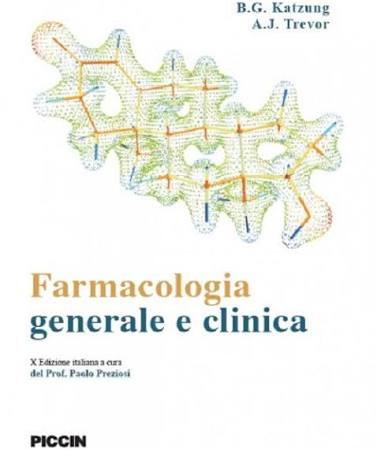 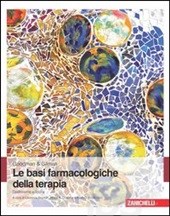 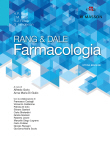 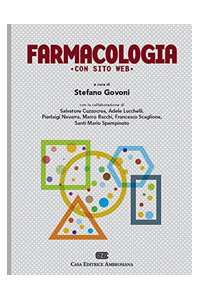 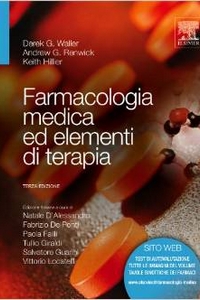 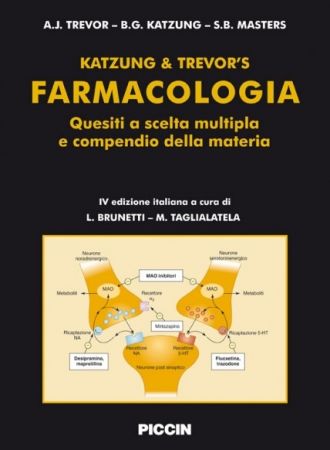 1: dovrà dimostrare di conoscere e comprendere l’attività farmacologica delle classi di farmaci rappresentative di attività sui sistemi nervosi (SNC e SNP), sul sistema cardiovascolare, sul sangue e di quelli sintomatici. 2: dovrà anche dimostrare adeguate  conoscenze sui fattori che modificano l’effetto terapeutico dei farmaci. 3: dovrà essere in grado di approfondire le conoscenze in tema di impiego terapeutico e di applicarle nell'ambito dell'esercizio della professione del farmacista.4: dovrà essere in grado di analizzare le conoscenze acquisite sui farmaci e di integrarle in relazione alle diverse patologie ed alle variabili individuali dei pazienti. 5: dovrà dimostrare di essere in grado di reperire ed apprendere autonomamente ulteriori informazioni relative ai farmaci ed al loro utilizzo  terapeutico.
OBIETTIVI: lo studente alla fine del corso
OBIETTIVI: lo studente alla fine del corso
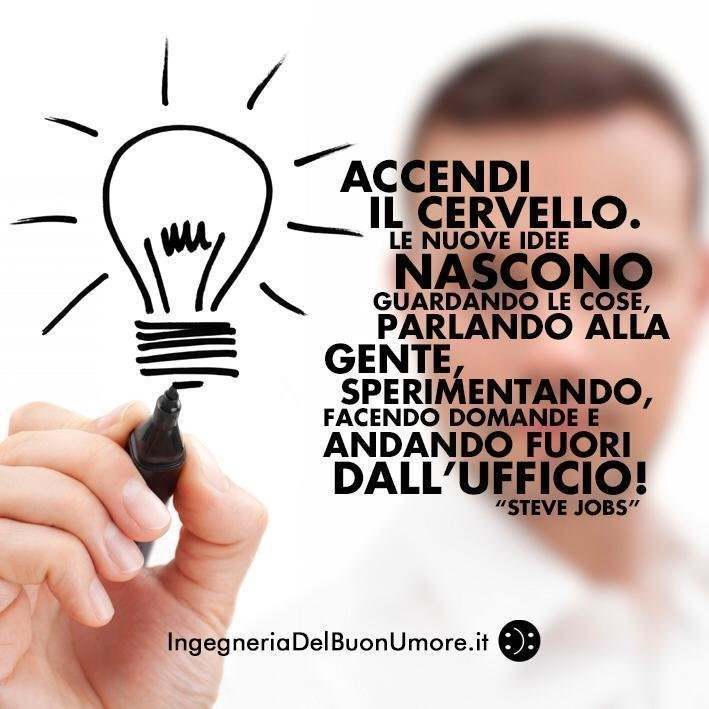 RAGIONARE